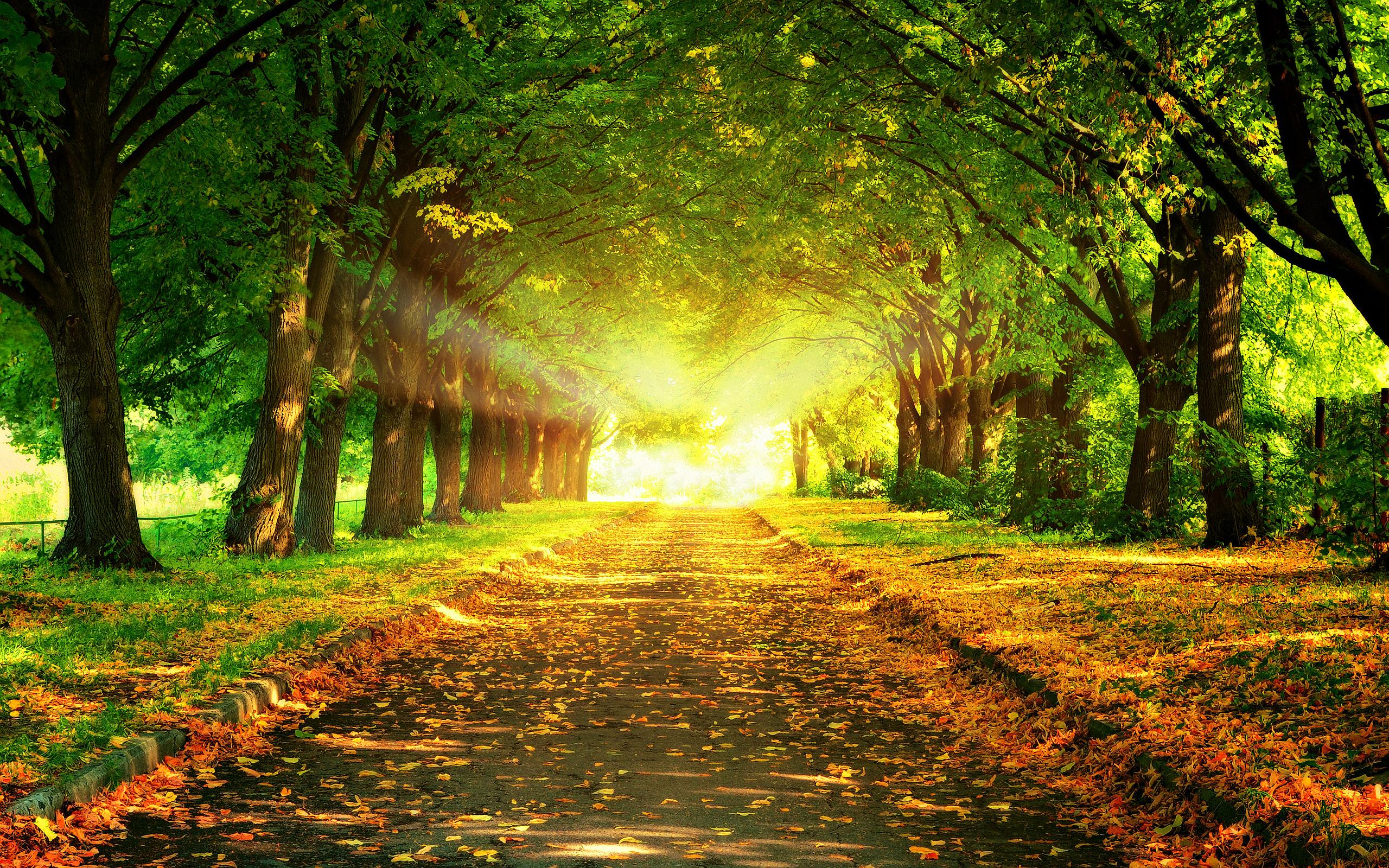 RODITELJSKI  
SESTANEK
November 2018
POMEMBNI DATUMI 2018/2019
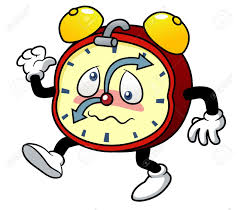 OKTOBER   Izpolnjevanje vprašalnika Kam in kako, eVPP
NOVEMBER   Roditeljski sestanek
DECEMBER, JANUAR  Individualni razgovori za “neodločene” učence, 			      razgovori z učenci in starši
15. in 16. FEBRUAR   INFORMATIVNI DAN
DO 4. MARCA  Prijave za opravljanje preizkusa posebne nadarjenosti (kjer 			to zahtevajo programi)
11. - 23. MAREC Opravljanje preizkusov posebne nadarjenosti 

2. APRIL 2019      PRIJAVE ZA VPIS v 1. letnik SŠ

8. APRIL STANJE PRIJAV NA SŠ (Internet)
Do 23. APRILA  MOŽEN PRENOS PRIJAV na drugo šolo
Do 24. APRILA  VNOS podatkov o stanju prijav 
22. MAJ  OBJAVA OMEJITEV VPISA (spletna stran MIZŠ)
do 29. MAJA Obveščanje prijavljenih kandidatov o omejitvah vpisa 
14. JUNIJ Razdelitev spričeval 

18.-21. JUNIJ 2019 VPIS OZIROMA IZVEDBA 1. KROGA 	IZBIRNEGA POSTOPKA

21. JUNIJ Objava spodnjih mej prvega 1. kroga izbirnega postopka (splet)
26. JUNIJA  Prijava kandidatov za 2. krog 
28. JUNIJ  Objava rezultatov 2. kroga izbirnega postopka
2. JULIJA  Vpis kandidatov, ki so bili uspešni v 2. krogu izbirnega postopka
3. JULIJA  Objava PROSTIH mest za vpis (spletna stran MIZŠ)
30. AVGUST  Vpis na srednjih šolah, ki imajo še prosta mesta
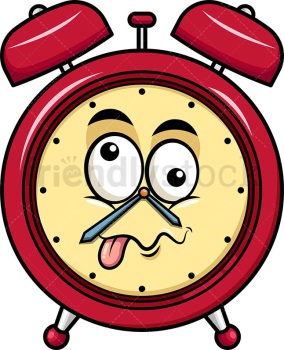 Izračun 
točk 
za 
vpis
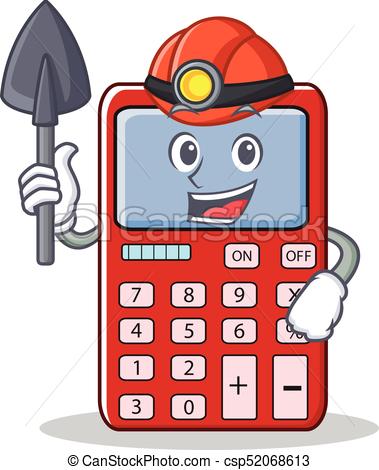 Vpis v SŠ
V lanskem šolskem letu so imele omejitev vpisa naslednje šole:

Srednja zdravstvena šola Celje za programe:
-Kozmetični tehnik na 56 mest (133 točk)


I.gimnazija v Celju za program:
- Klasična gimnazija-na 28 mest (149 točk)
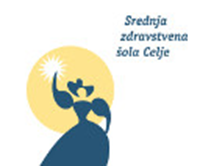 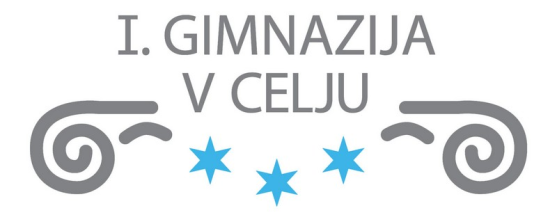 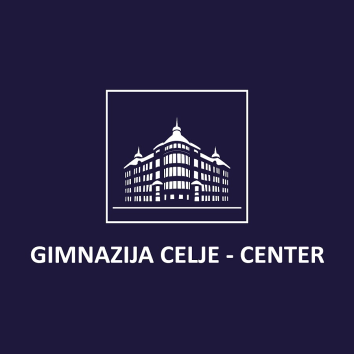 Gimnazija Celje Center za program:

Umetniška gimnazija - likovna smer na 28 mest (145 točk)

Predšolska vzgoja na 84 mest (126 točk, NPZ 131)

Gimnazija na 112 mest (150 točk)
Šolski center Celje 

na Srednji šoli za strojništvo, mehatroniko in medije za programe:
Medijski tehnik na 56 mest (122 točk),
Tehnik mehatronike na 28 mest (152 točk),
Strojni tehnik na 56 mest (128 točk),
Mehatronik operater na 26 mest (111 točk)
Inštalater strojnih inštalacij na 26 mest (99 točk)
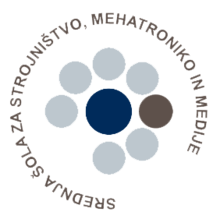 Šolski center Celje 

na Srednji šoli za kemijo, elektrotehniko in računalništvo:
Elektrikar na 26 mest (99 točk, NPZ 65)

Na Šolskem centru Šentjur:
Veterinarski tehnik na 28 mest (112 točk)


Na Šolskem centru Velenje:
Gimnazija – športni oddelek (163 točk iz ocen in športnih dosežkov)
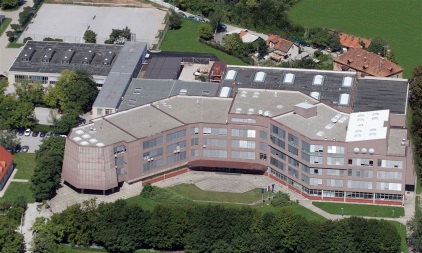 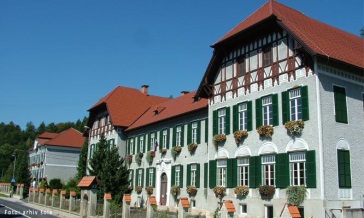 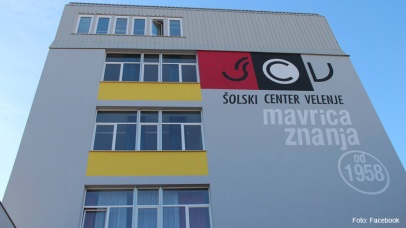 Poklicni kažipot in Kam in kako
Poklicni kažipot je dostopen na internetu (www.mojaizbira.si)

Idejo za brskanje o poklicih so imeli možnost dobiti na Dnevih dejavnosti – Vsi učenci so izpolnili vprašalnik 
      -KAM IN KAKO ter 
      -vprašalnik eVPP (elektronski vprašalnik o poklicni poti)
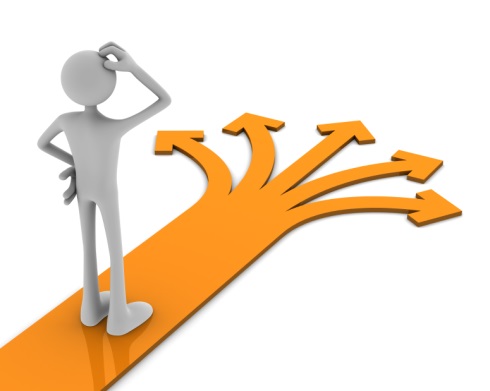 KAM IN KAKO
NAMEN: 
spodbuditi učence, da si zastavijo določena vprašanja o poklicih in jim pomagajo opredeliti področja, o katerih se želijo pogovoriti,

opogumiti učence, da podrobneje raziščejo poklice, ki so zanje primerni in ki jih zanimajo,

omogočiti učencu, da dobi nove zamisli o primernih poklicih in si razširi znanje o že poznanih in novih poklicih.
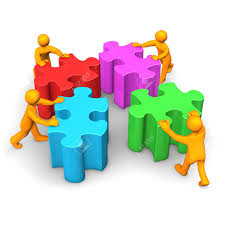 ZOISOVE ŠTIPENDIJE
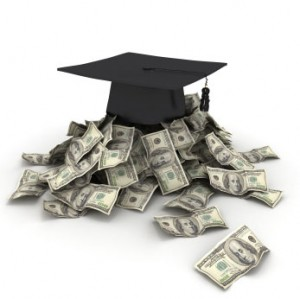 KRITERIJI ZA PRIDOBITEV 
Vsaj en izjemen dosežek v zadnjih dveh letih

2. V  9. razredu povprečna ocena najmanj 4,7 (tudi izbirni predmeti)

3. Vse informacije so na voljo na spletni strani
    www.sklad-kadri.si

SPREMEMBA! 
NI VEČ POTREBNO, DA JE IDENTIFICIRAN 
KOT NADARJEN UČENEC.
11
DEFICITARNI POKLICI
Razpis programov za šolsko leto 2018/2019

-  kamnosek
-  mehatronik operater		
-  izdelovalec kovinskih konstrukcij
-  instalater strojnih instalacij	  -   oblikovalec kovin orodjar
-  elektrikar			  -   avtokaroserist
-  pek				  -   slaščičar/slaščičarka
-  mesar			  -   tapetnik
-  mizar/mizarka		  -   zidar
-  klepar-krovec		  -   izvajalec suho montažne grad.
-  tesar  				
-  slikopleskar-črkoslikar
-  pečar-polagalec keramičnih oblog
-  gozdar
-  dimnikar
-  steklar
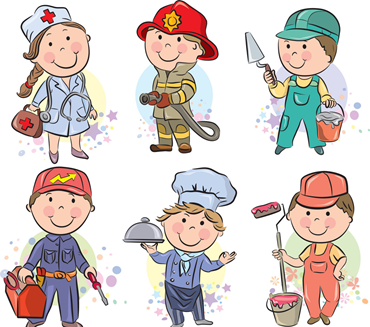 12
Štipendija za deficitarne poklice Ne vpliva na višino otroškega dodatka 
ali višino plačila dohodnine
VAJENIŠTVO
je oblika izobraževanja, kjer se večji del izobraževanja izvede pri delodajalcu

Vsaj 50% programa se izvede kot praktično usposabljanje z delom pri delodajalcih

Programi vajeništva v Savinjski regiji: 
     - Steklar (Šolski  center Rogaška Slatina),
     - Strojni mehanik (Šolski center Velenje, Strojna šola)

Delodajalci, pri katerih so na voljo učna mesta objavljena na spletni strani Ministrstva za izobraževanje, znanost in šport

Omogoča zgodnejši stik s potencialnim delodajalcem in nabiranje praktičnih izkušenj

Enake pravice in obveznosti kot dijak, ki bo v isti program vpisan v šolski obliki
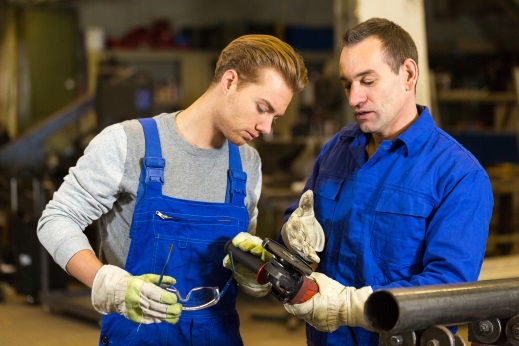 13
Programi vključeni v vajeništvo 2018/2019:
oblikovalec kovin – orodjar
mizar
kamnosek
gastronom - hotelir
strojni mehanik
papirničar
slikopleskar
steklar
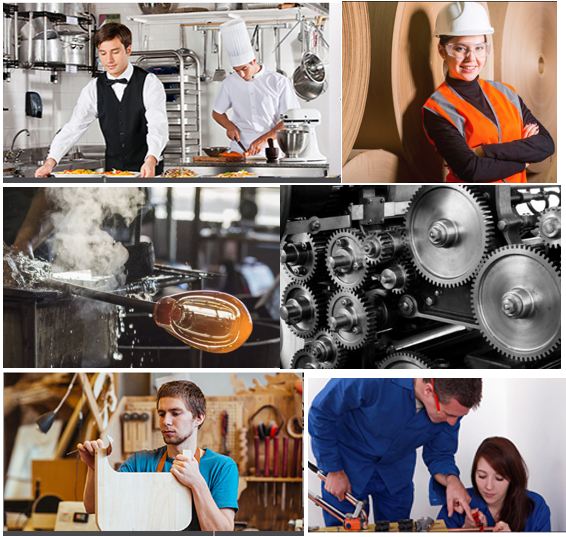 Prednosti vajeništva za dijake
Teorijo iz šole povežeš s prakso v podjetju

Pridobiš uporabno znanje za poklic

Spoznaš resnično delovno okolje

Prejmeš vajeniško denarno nagrado

Lažje dobiš zaposlitev
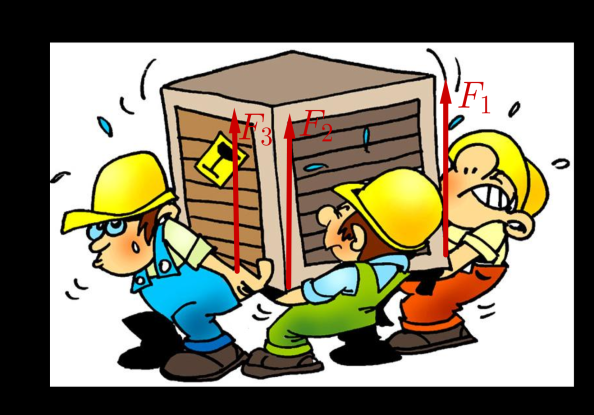 NPZ – nacionalni preizkusi znanja
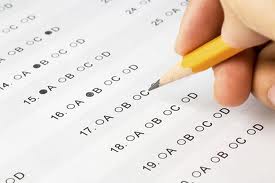 7.5. 2019  Slovenščina
9.5. 2019  Matematika
13.5. 2019  Likovna umetnost

3.6. 2019  Seznanitev učencev z dosežki pri 		       NPZ v 9.razredu

Od 3.6. do 5.6. 2019   Uveljavljanje pravice do 	vpogleda v učenčeve ovrednotene pisne naloge 
	    NPZ v 9. razredu

14.6. 2019 Razdelitev obvestil o dosežku učencem     		9. razreda
16
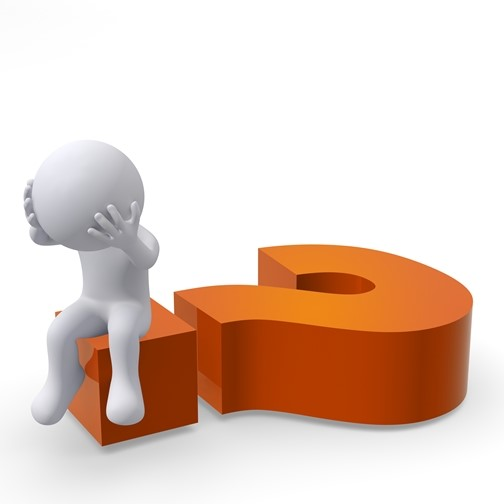 VIRI INFORMACIJ
KARIERNO SREDIŠČE CELJE (ZRSZ)– Mateja Cvelfar, tel.: 427-33-00 (Centralna služba)

MOJAIZBIRA.si - Spletna stran je posvečena poklicni orientaciji v najširšem pomenu besede. Namenjena je učencem, dijakom, staršem, odraslim in svetovalcem

DIJASKI.NET – nov iskalnik vseh srednješolskih programov skupaj z vpisnimi pogoji in omejitvami ter informacijami o štipendijah, dijaških domovih…

SPLETISVOJOKARIERO.SI – priročniki o izbiri in načrtovanju kariere

CIPS (Center za informiranje in poklicno svetovanje)
je preseljen na Ljudsko univerzo Celje
17
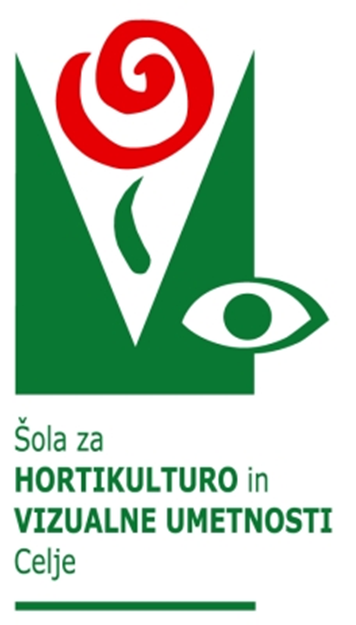 DAN ODPRTIH VRAT
Šola za hortikulturo in vizualne umetnosti Celje,  v SREDO, 28. novembra 2018, ob 10.00, ob 12.00 ali ob 16.00 uri (prijave do 23.11.2018) 

Gimnazija Celje Center -Umetniška gimnazija (likovna smer) v PONEDELJEK, 3.12.2018 ob 9.45 uri (prijave do 28.11.2018).
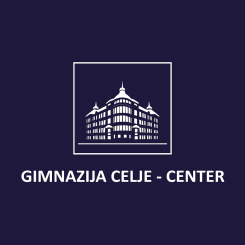 18
11/15/2018
DAN ODPRTIH VRAT SLOVENSKEGA GOSPODARSTVA
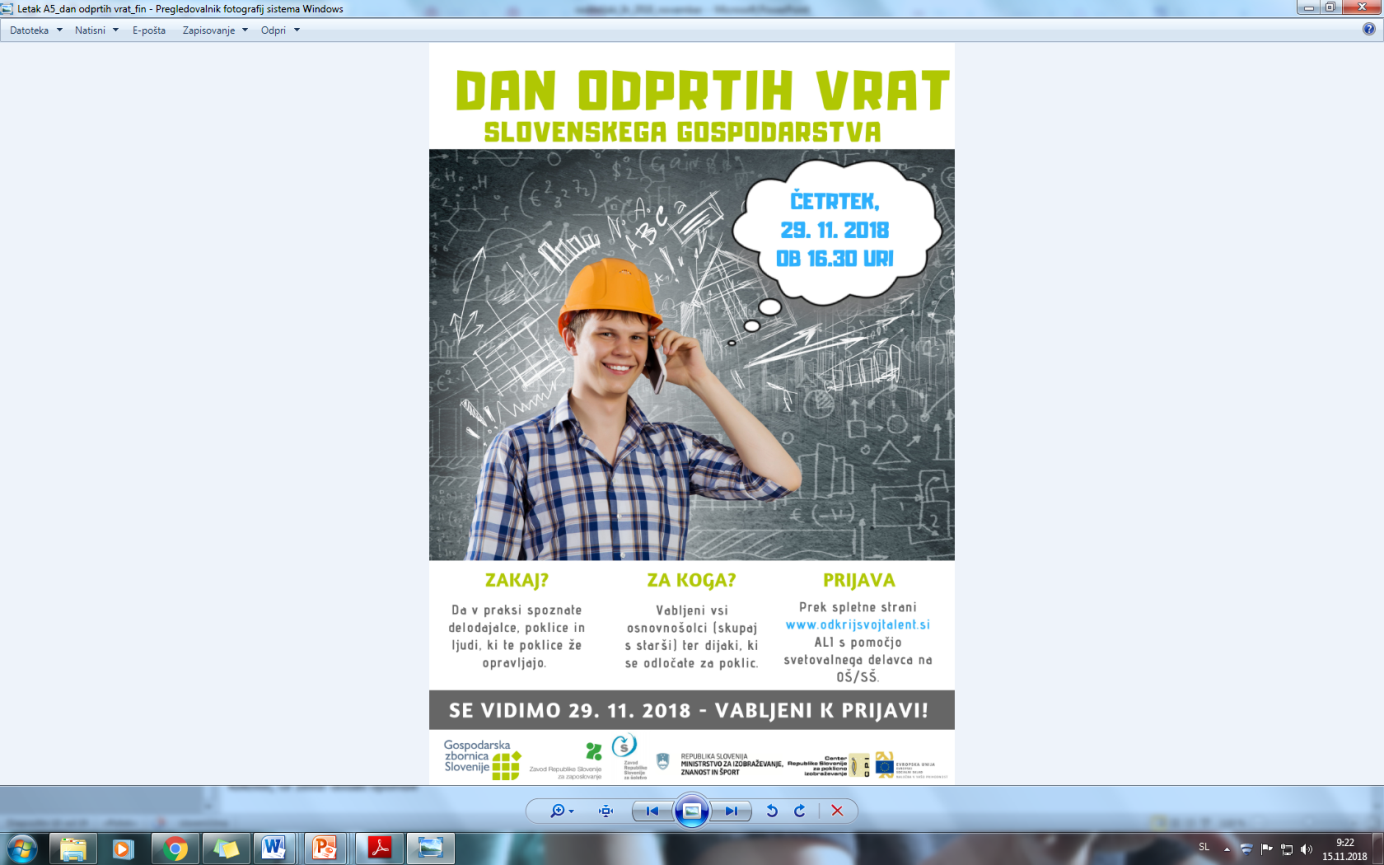 ČETRTEK,  29.11.2018
ob 16.30 uri
19
11/15/2018
DELAVNICA ZA OSNOVNOŠOLCEFRANCOŠČINA
20
11/15/2018
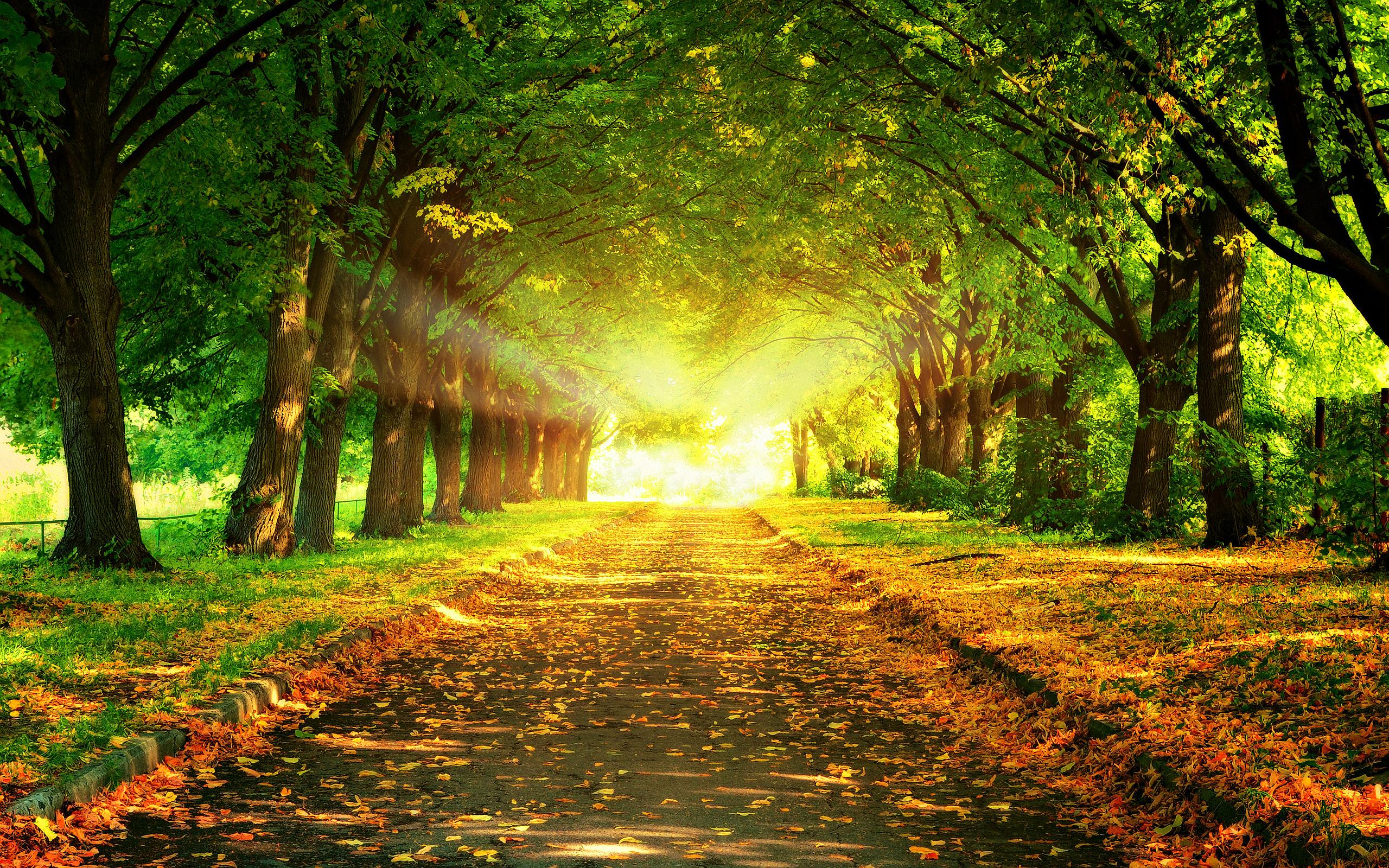 Majhen je deček obstalpred velikim razpotjem.In je gledal in je iskal,kod prava zanj pot je.Kam bi? V ravnino, v hrib,v gozd ali čez vodo?V veselje, k modrosti knjig,v ujetost ali v svobodo?Tedaj je metulj cekinzakrilil čez poljein stekel za njimdeček židane volje,ne da bi gledal kodali na levo ali na desno...Bo mar našel potv življenje, najbolj zaresno?  
(Tone Pavček)
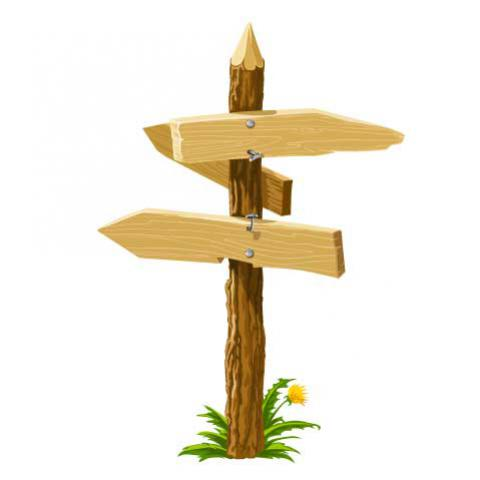 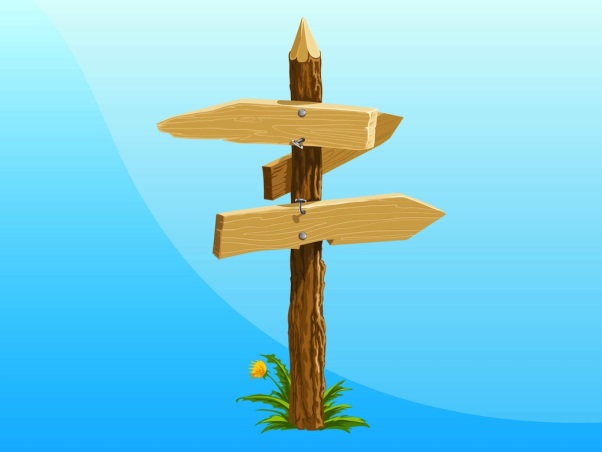 Naslednji roditeljski sestanek 
bo v maju!


Hvala za pozornost 
in lep dan še naprej!
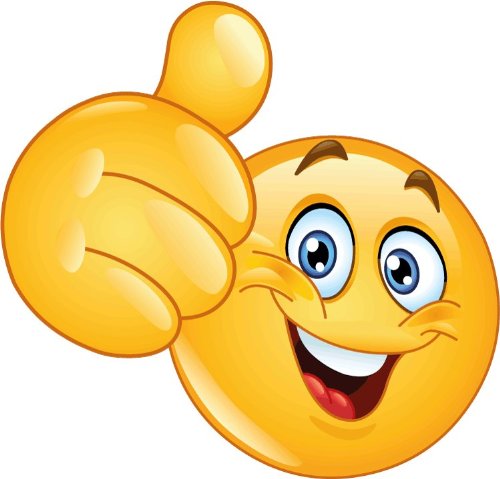 22